UBND QUẬN TÂN BÌNHTRƯỜNG TIỂU HỌC CHI LĂNG
BÀI GIẢNG
MÔN MĨ THUẬT 
LỚP 4 – TUẦN 34
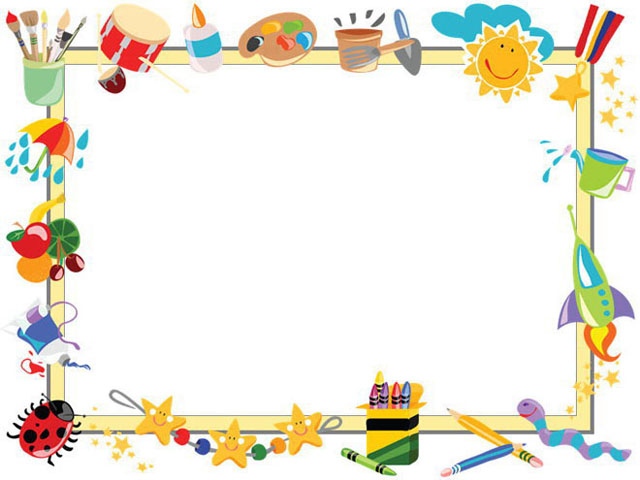 XEM TRANH ĐỀ TÀI TỰ DO
I: TÌM VÀ CHỌN NỘI DUNG ĐỀ TÀI
EM HÃY TRẢ LỜI NHỮNG CÂU HỎI SAU
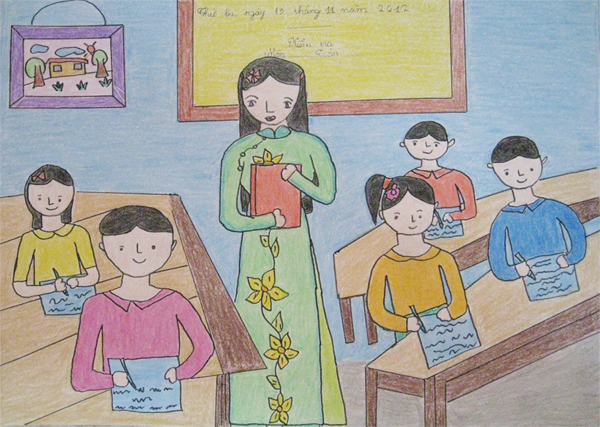 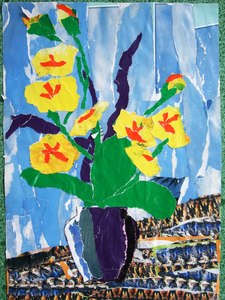 1. Tranh vẽ đề tài gì?
2. Nội dung tranh vẽ gì?
3. Nêu hình ảnh chính, 
hình ảnh phụ?
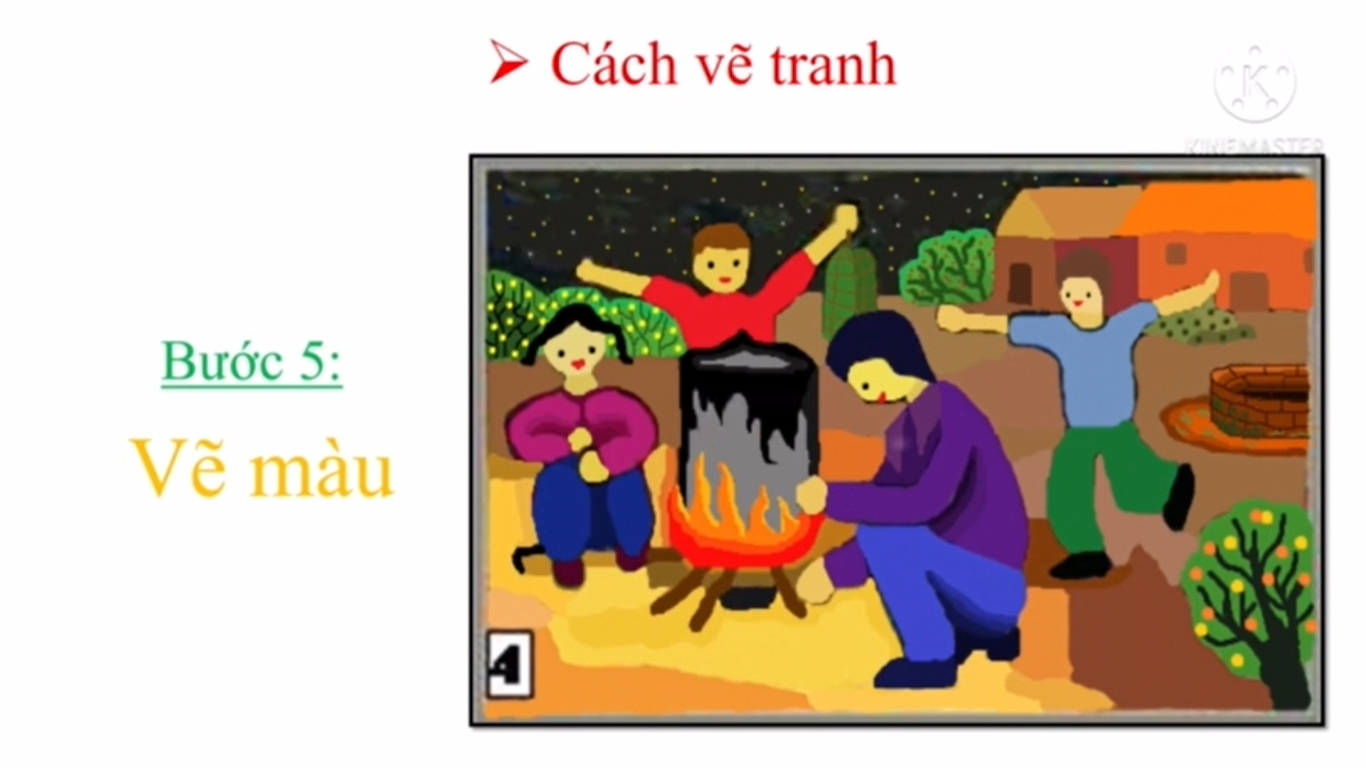 4. Nhận xét về màu sắc?
I: TÌM VÀ CHỌN NỘI DUNG ĐỀ TÀI
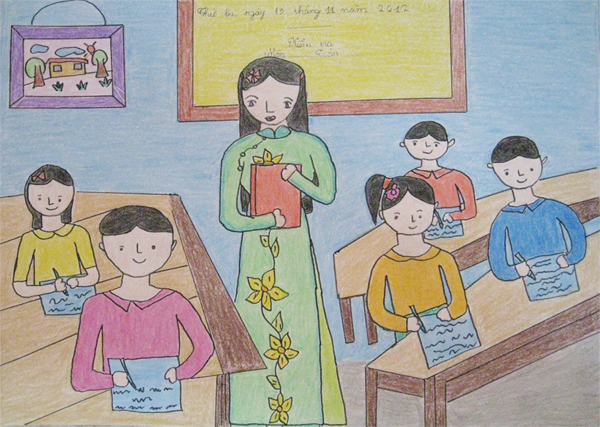 Tranh vẽ đề tài học tập.
Tranh vẽ cô giáo đang giảng bài cho học sinh.
Hình ảnh chính là cô và các bạn nhỏ, hình ảnh phụ là cảnh vật lớp học.
Màu sắc phong phú, đa dạng.
I: TÌM VÀ CHỌN NỘI DUNG ĐỀ TÀI
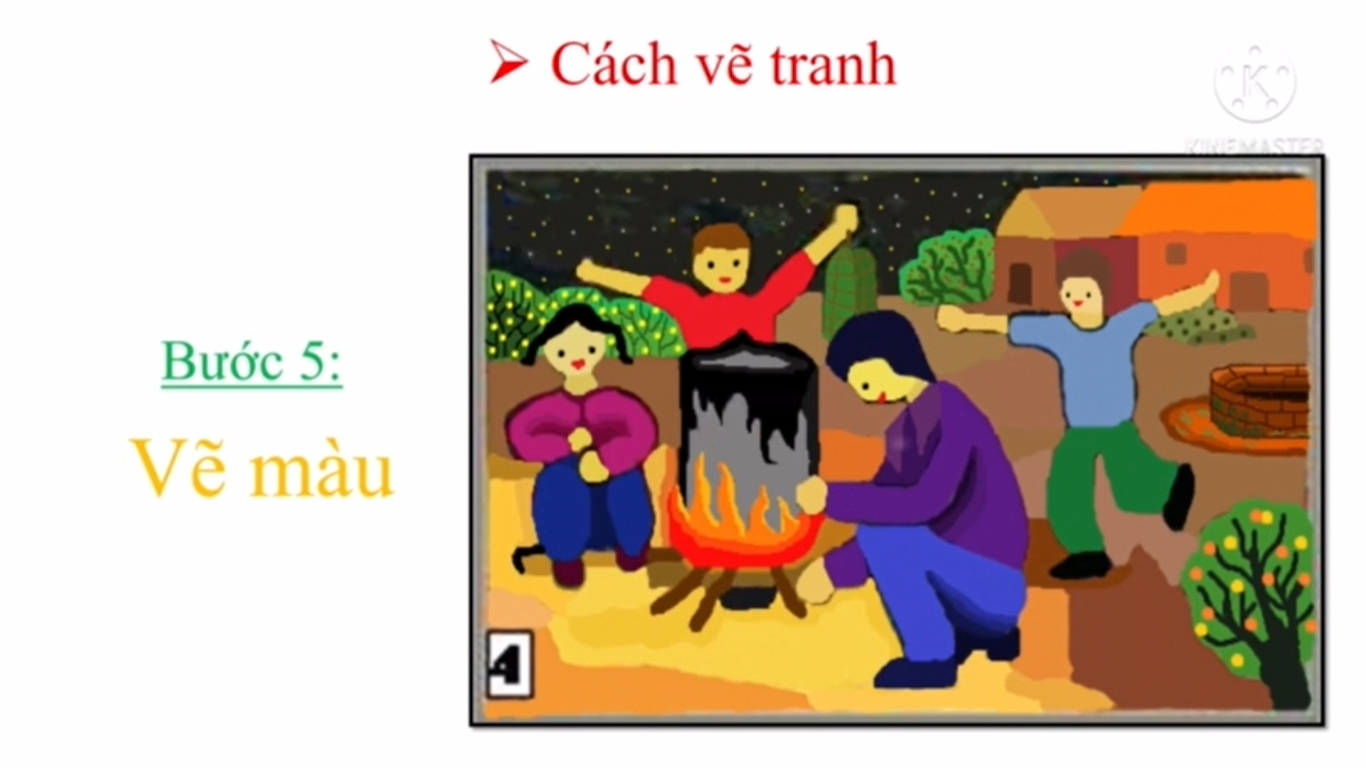 Tranh vẽ đề tài ngày Tết.
Tranh vẽ về các bạn đang nấu bánh.
Hình ảnh chính là các bạn đang nhỏ cùng với nồi bánh, hình ảnh phụ là nhà, cây…
Màu sắc hài hòa thể hiện được không khí vui tươi ngày Tết.
I: TÌM VÀ CHỌN NỘI DUNG ĐỀ TÀI
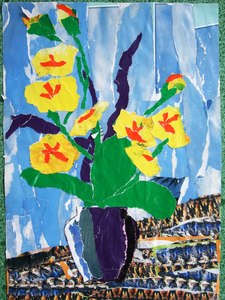 Tranh tĩnh vật.
Tranh xé dán lọ, hoa.
Hình ảnh chính là lọ, hoa.
Màu sắc hài hòa làm nổi bật được hình ảnh chính trong tranh.
I: TÌM VÀ CHỌN NỘI DUNG ĐỀ TÀI
EM HÃY KỂ MỘT SỐ ĐỀ TÀI MÀ EM THÍCH NHẤT
NGOÀI RA CÒN NHỮNG ĐỀ TÀI:
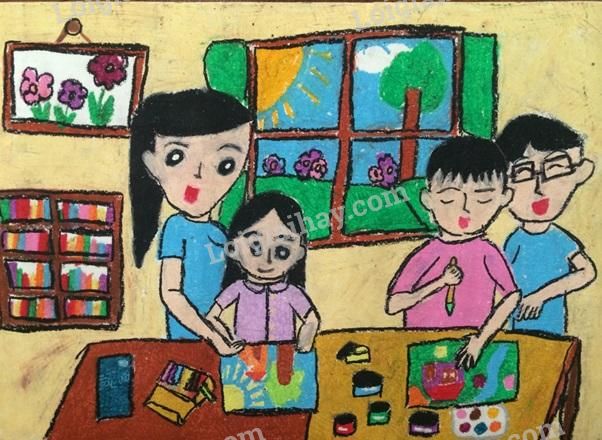 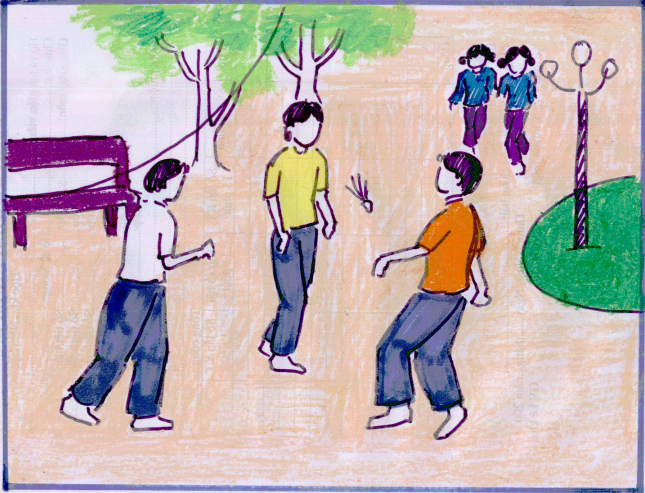 Đề tài Vui chơi
Đề tài Gia đình
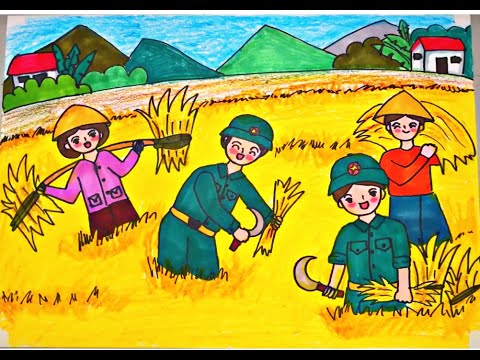 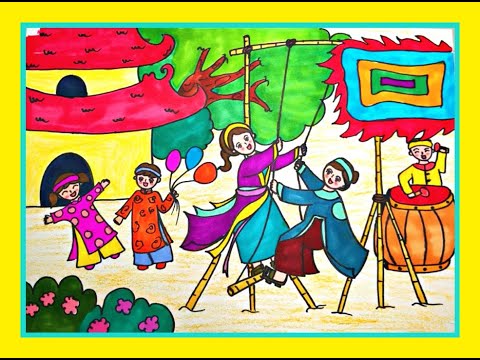 Đề tài Bộ đội Cụ Hồ
Đề tài Lễ hội
Kết luận
Đề tài vẽ tranh rất phong phú như:
- Đề tài Bác Hồ với thiếu nhi
- Đề tài trường em
- Đề tài gia đình
- Đề tài ngày Tết mùa xuân
- Đề tài bảo vệ môi trường,…
II: HƯỚNG DẪN CÁCH VẼ
ĐỀ TÀI 
PHONG CẢNH QUÊ HƯƠNG
Bước 1: Tìm, chọn nội dung đề tài.
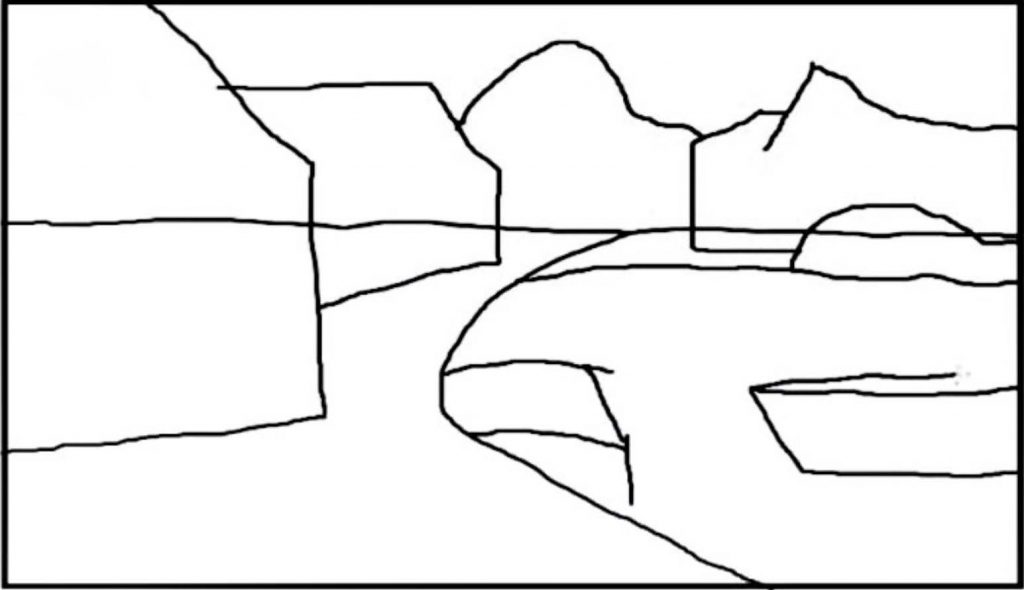 Bước 2: Vẽ phát mảng chính, mảng phụ.
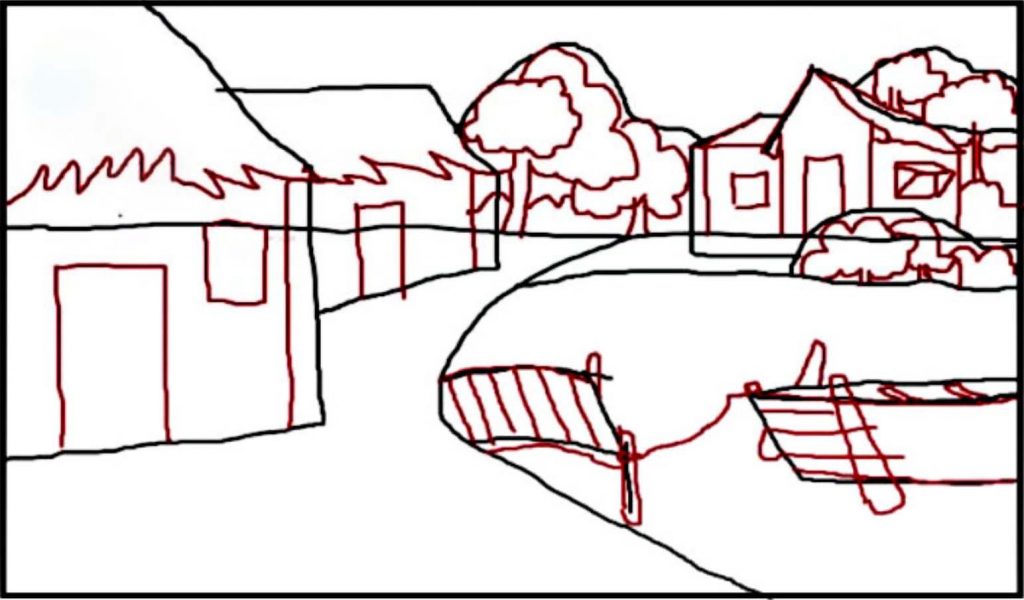 Bước 3: Tìm hình, vẽ phát thảo vào các mảng chính, phụ cho phù hợp.
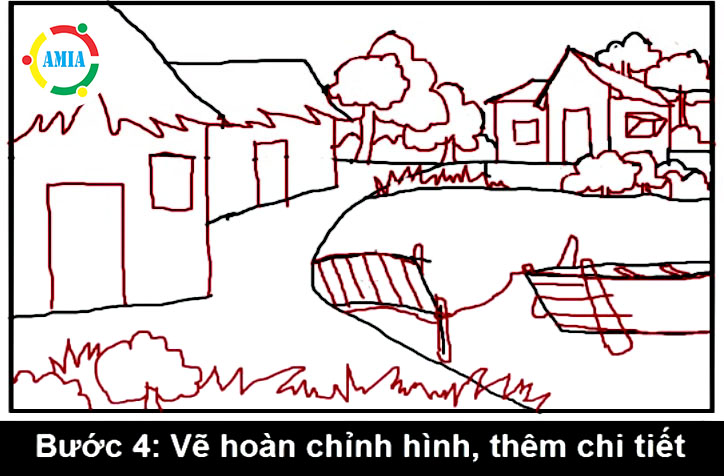 Bước 4: Vẽ chi tiết, hoàn chỉnh hình.
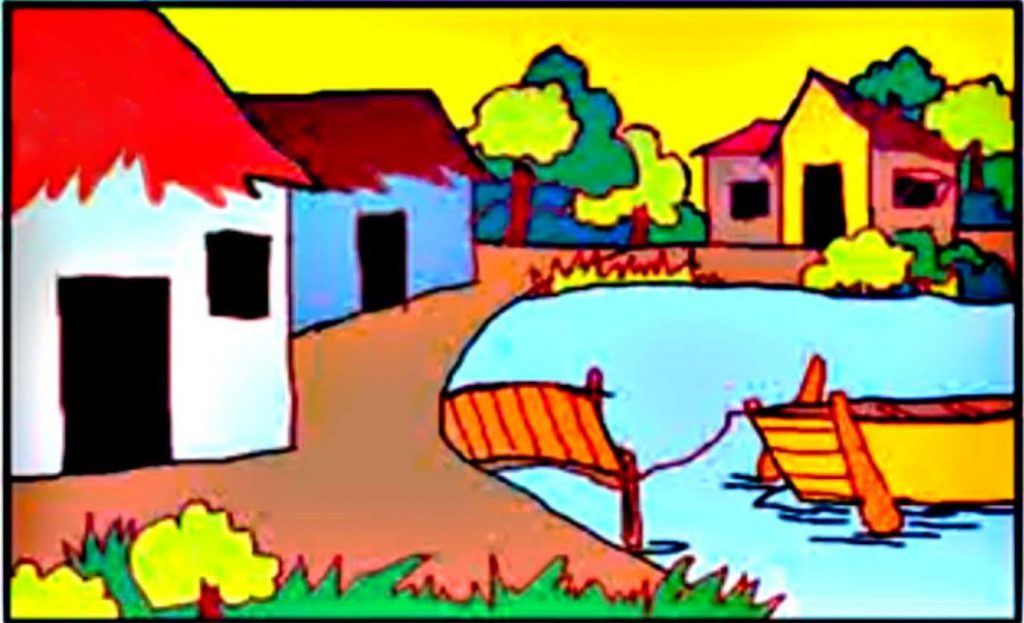 Bước 5: Vẽ màu.
CÁCH VẼ
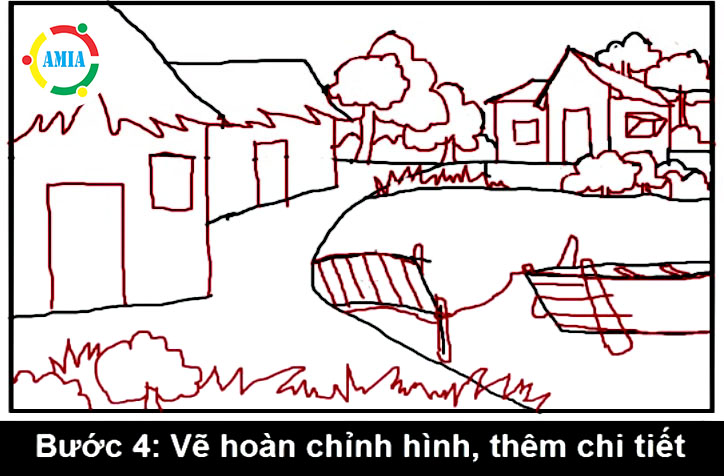 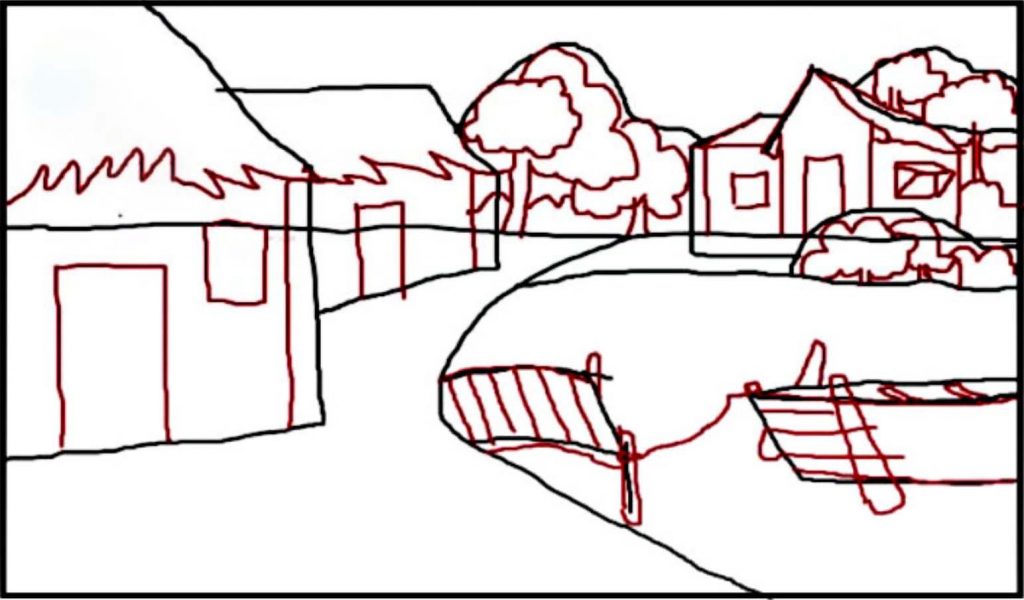 ĐỀ TÀI 
PHONG CẢNH QUÊ HƯƠNG
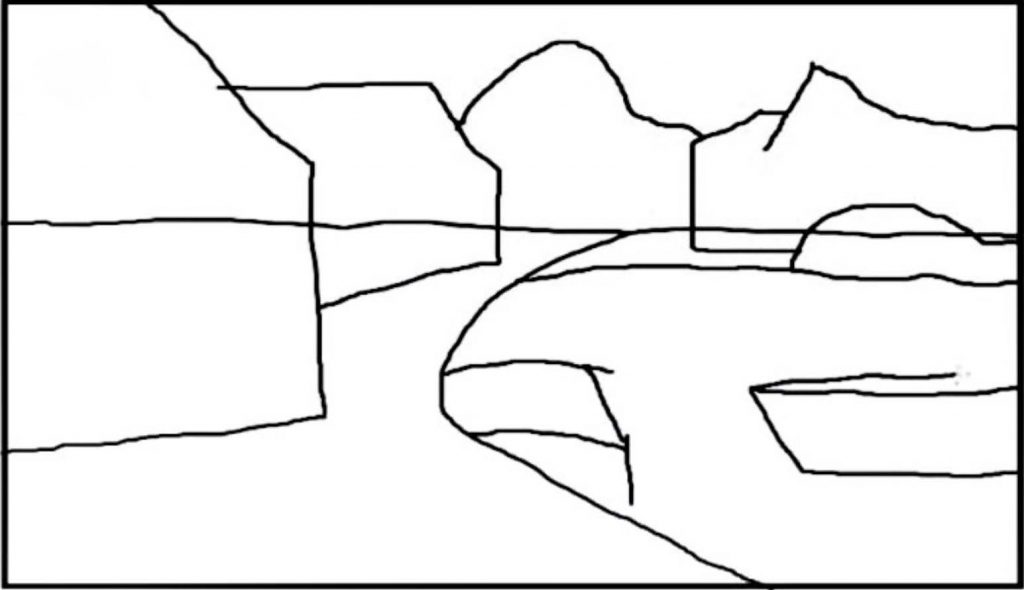 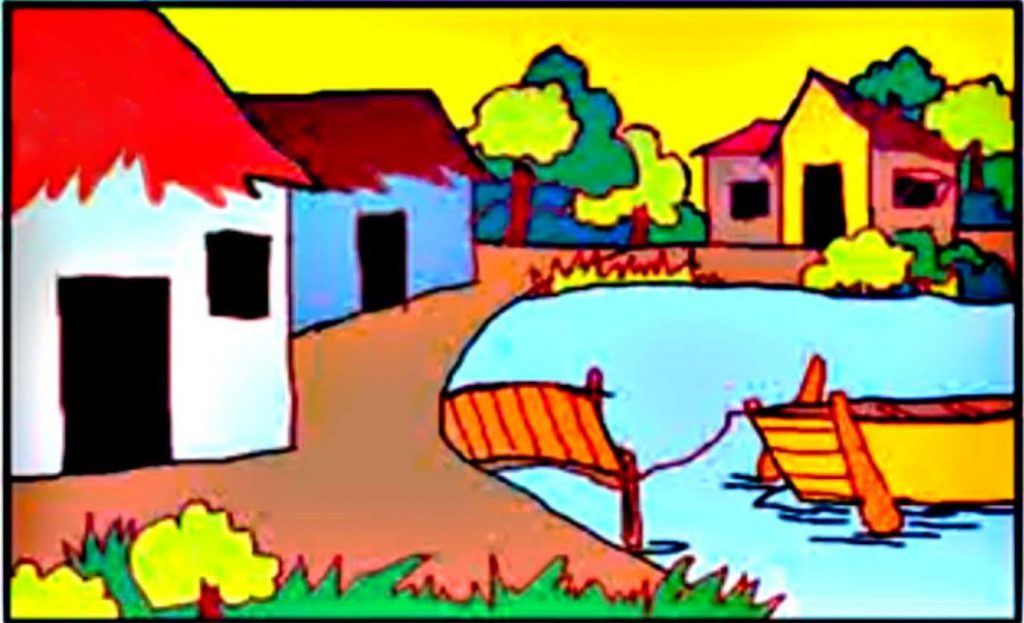 BÀI THAM KHẢO
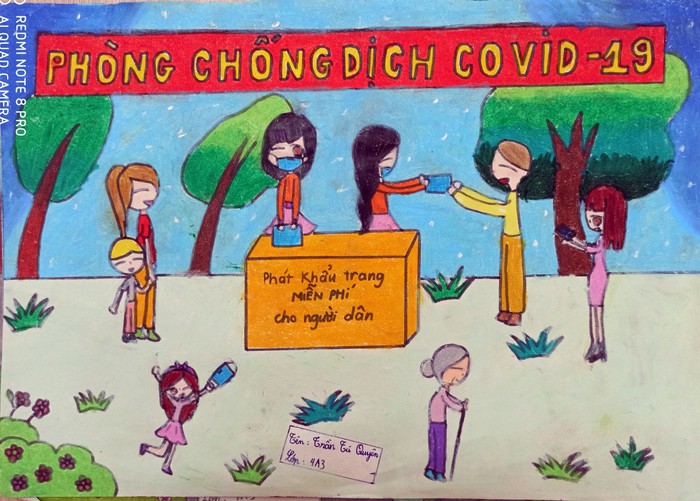 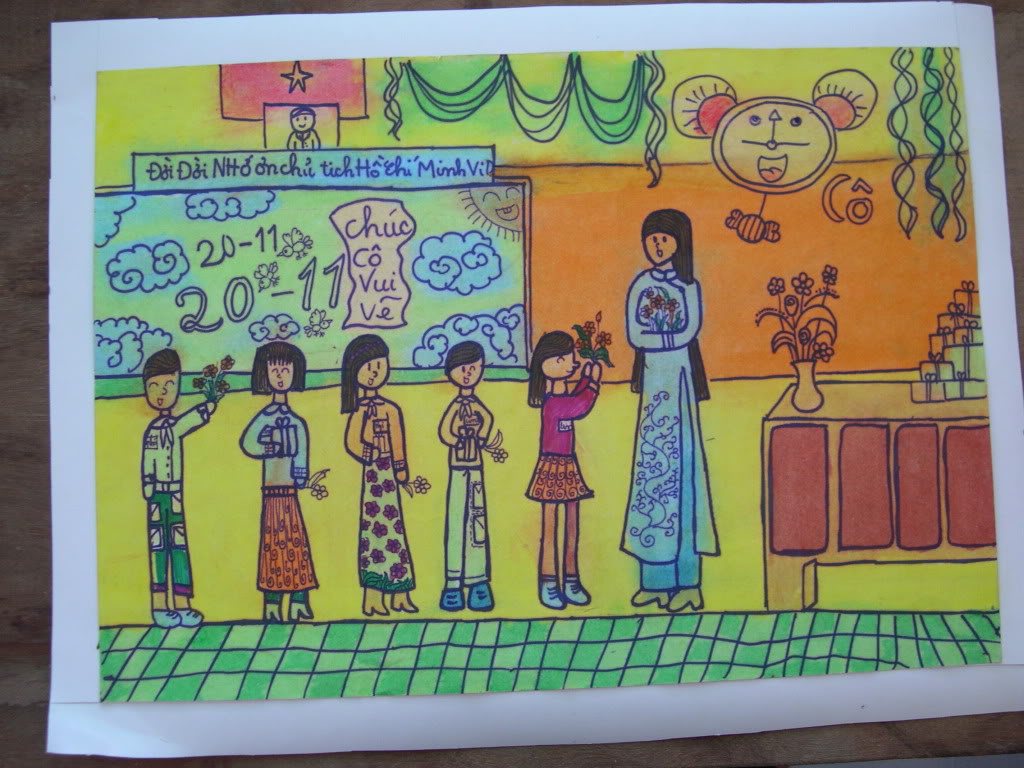 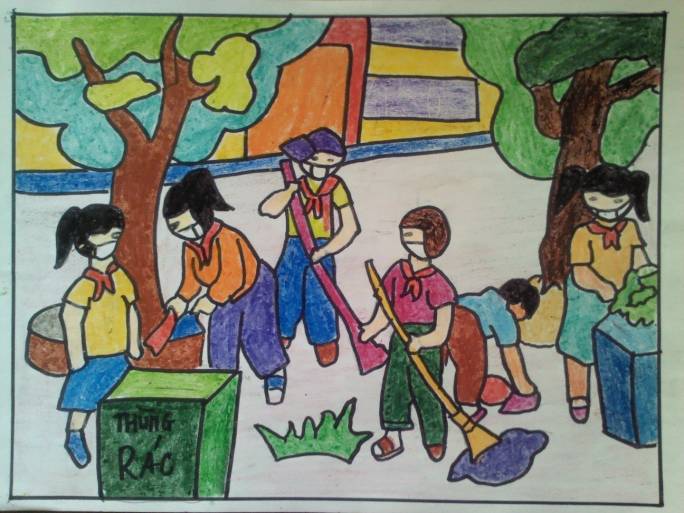 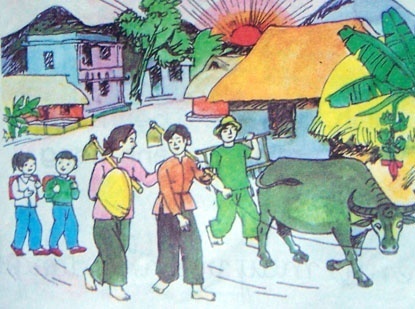 III: THỰC HÀNH
Em hãy vẽ một bức tranh theo ý thích.
chúc các em hoàn thành bài tốt
CHÚC CÁC EM
 HOÀN THÀNH BÀI TỐT